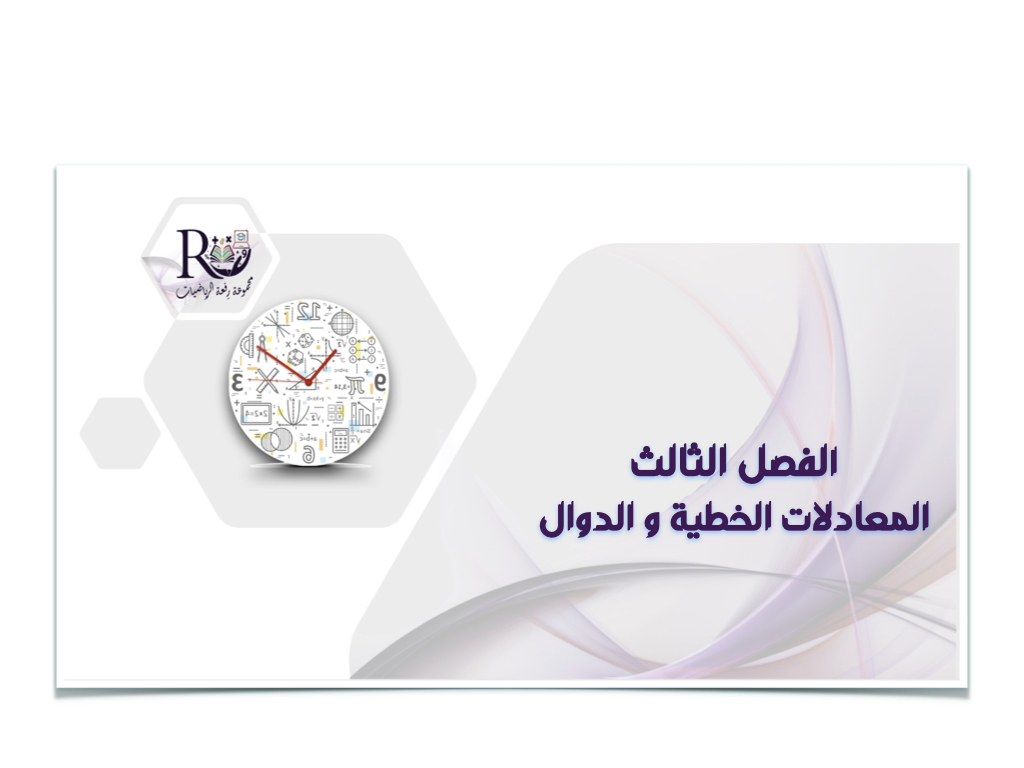 276
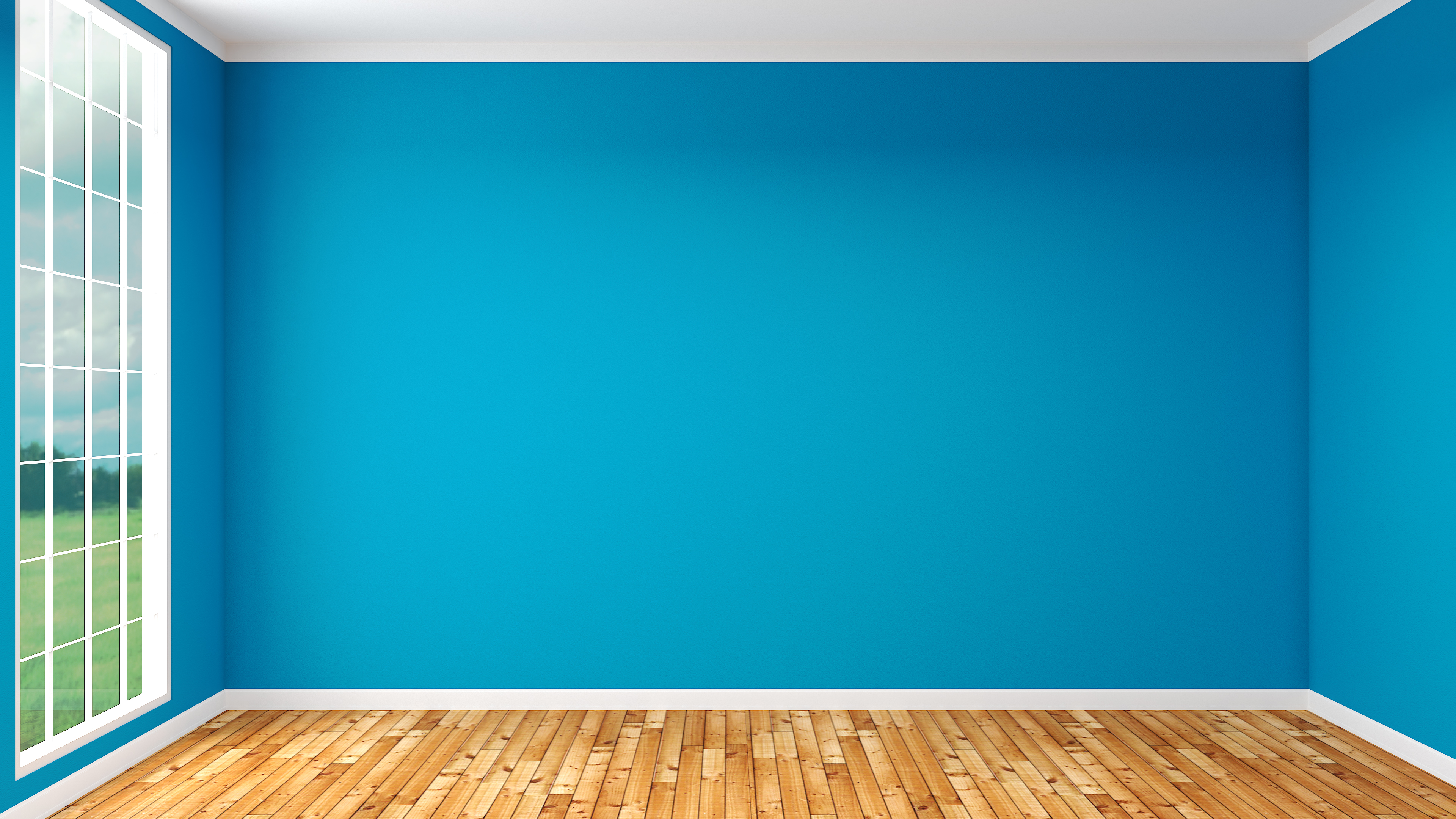 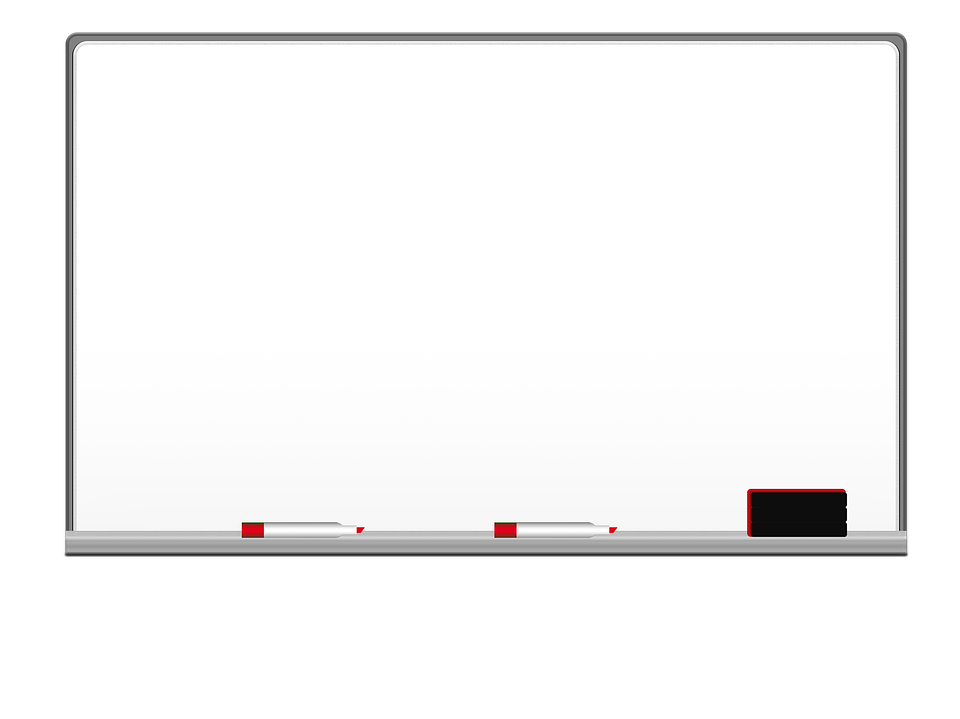 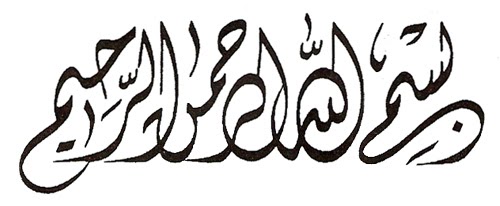 التاريخ   /  /    ١٤٤هـ

 رقم الصفحة :
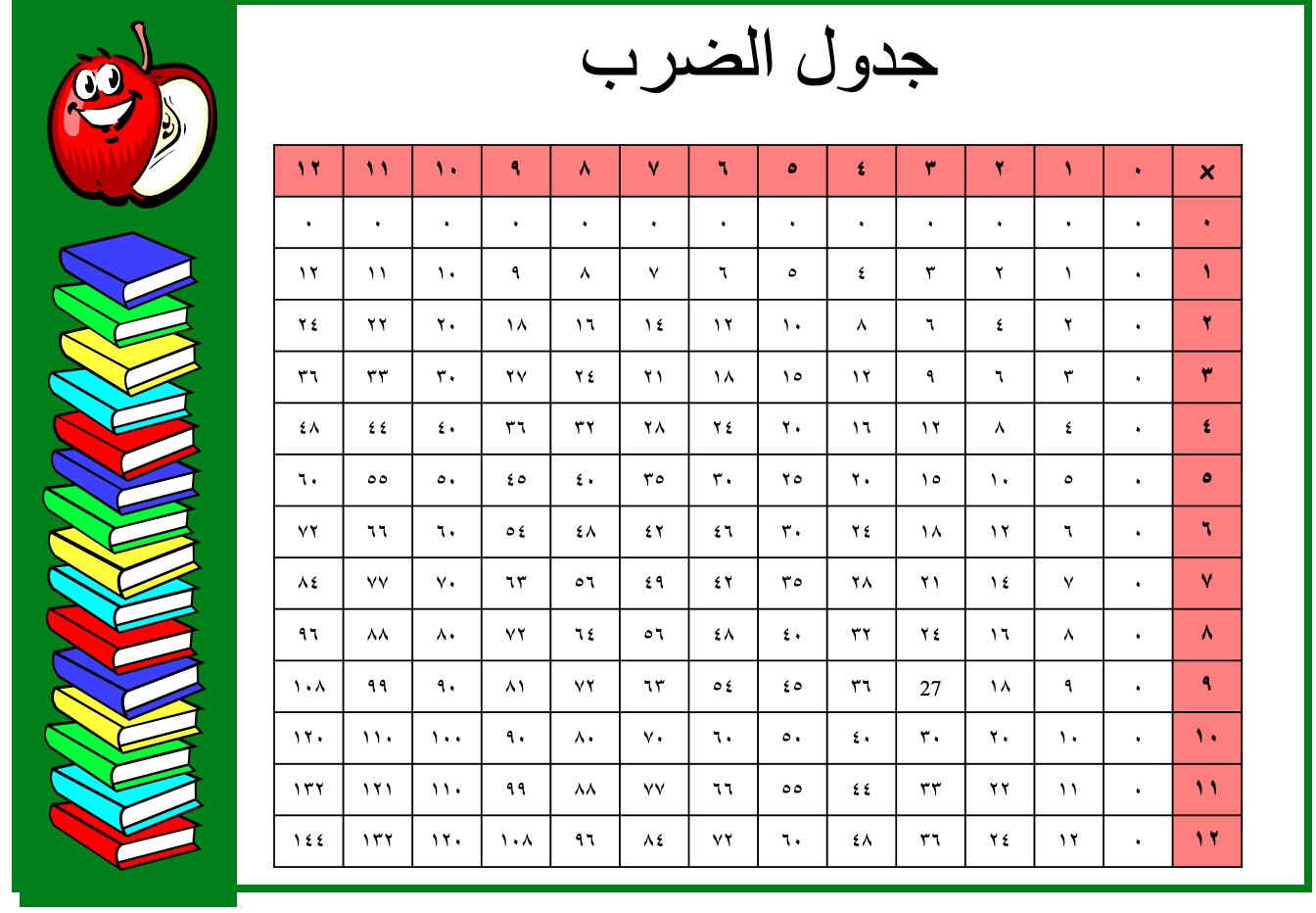 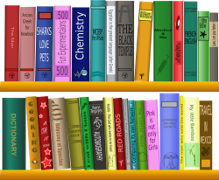 ٣-١
كتابة العبارات الجبرية والمعادلات
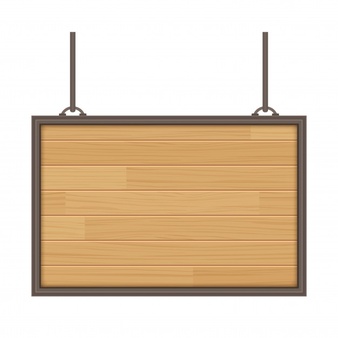 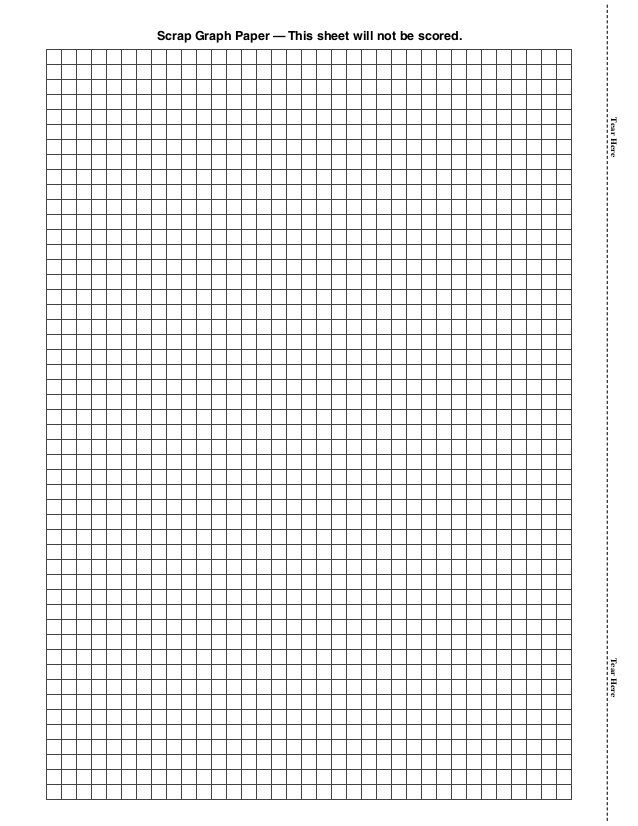 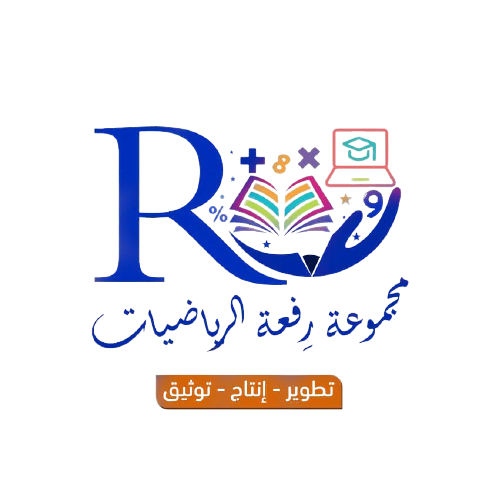 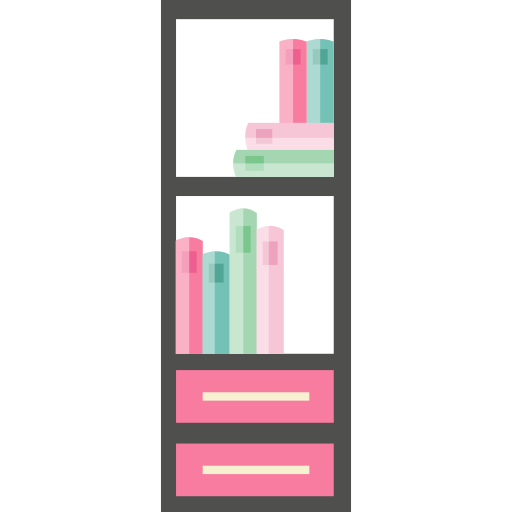 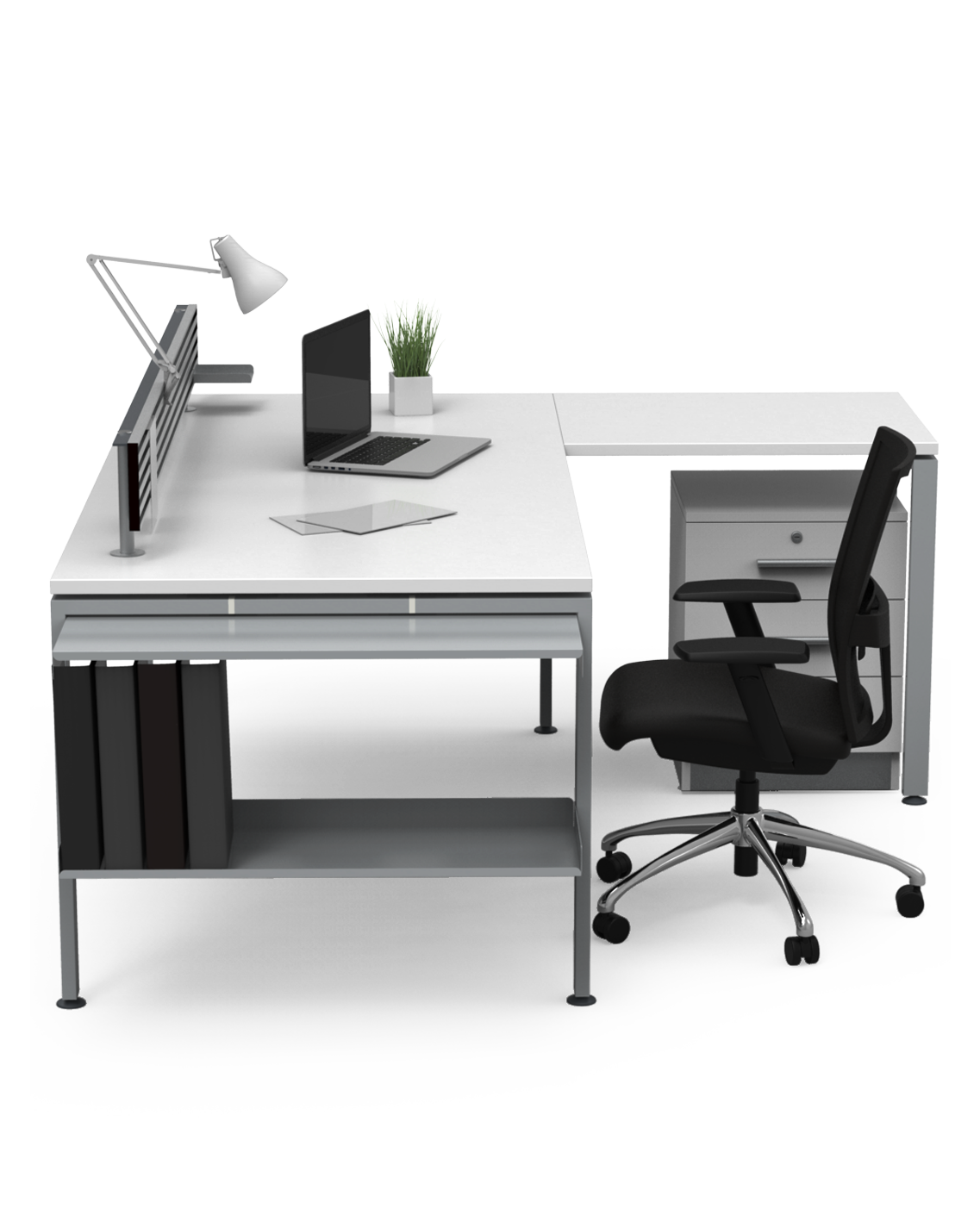 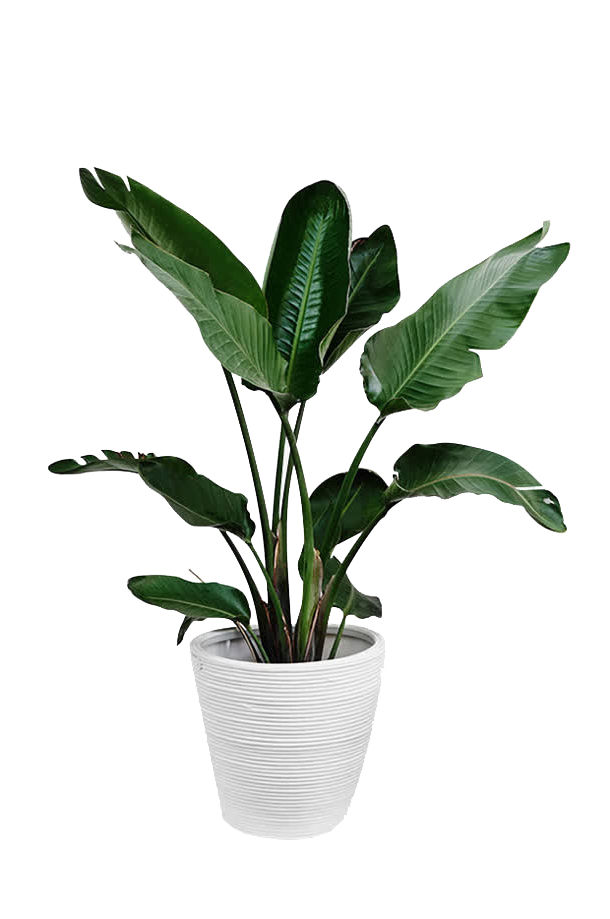 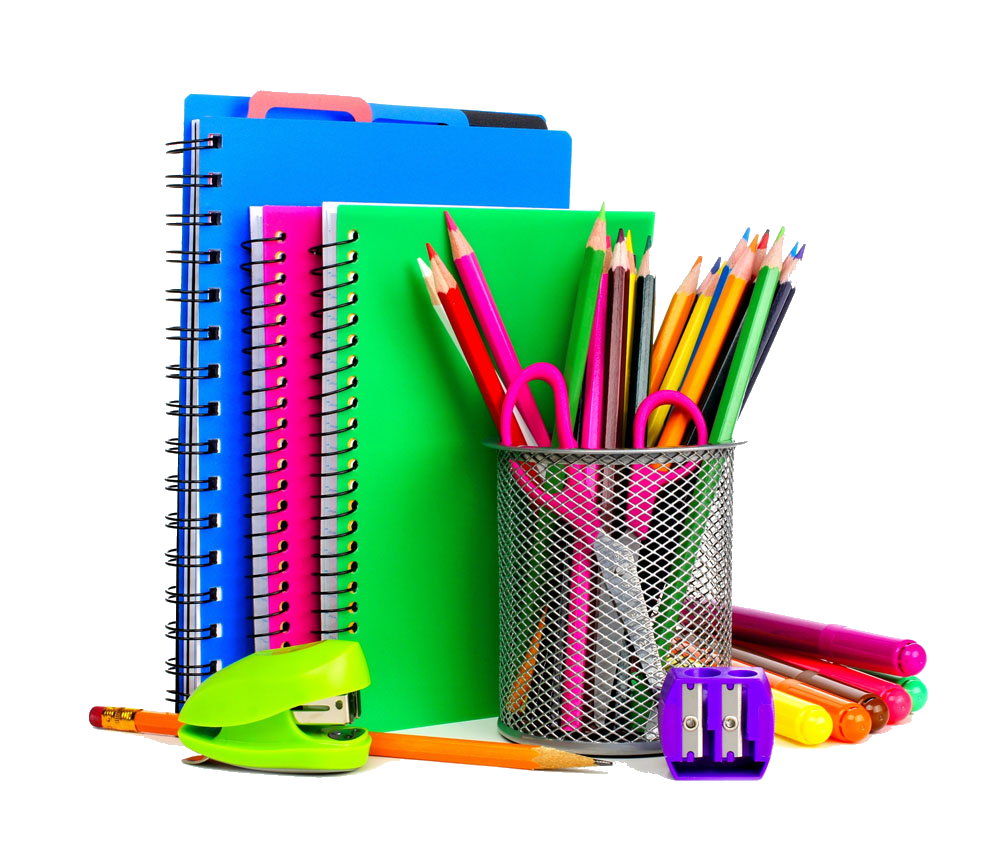 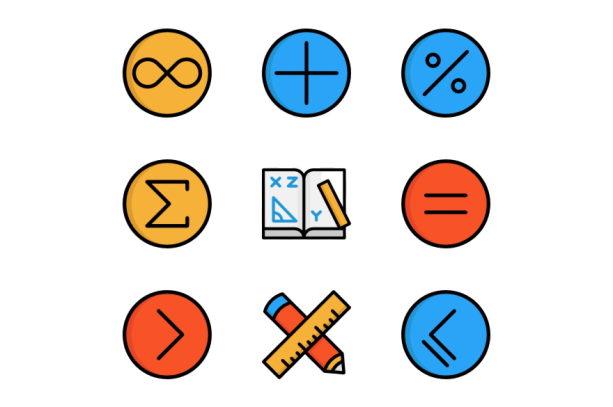 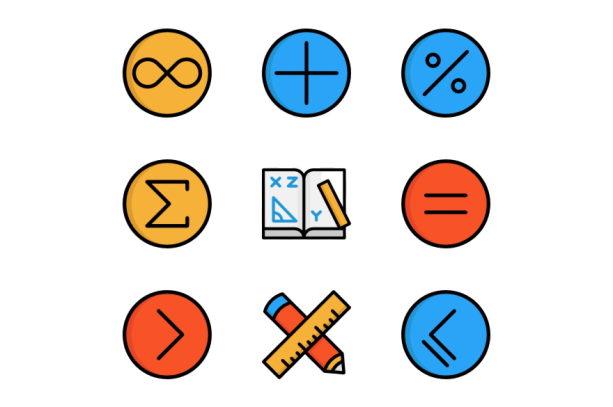 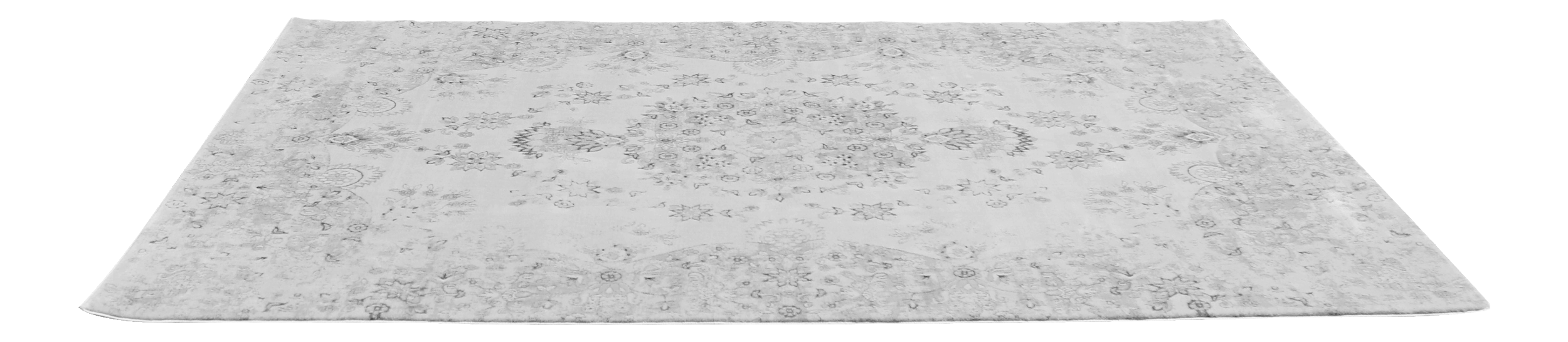 277
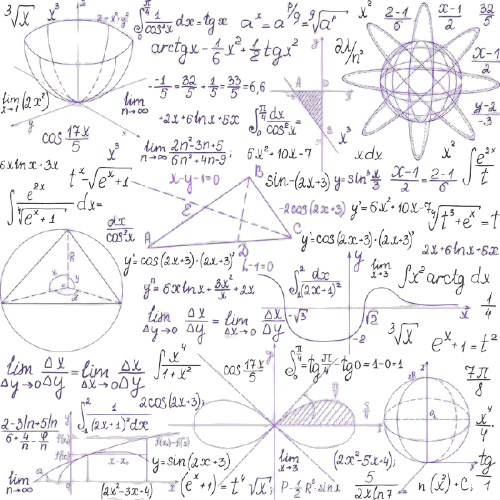 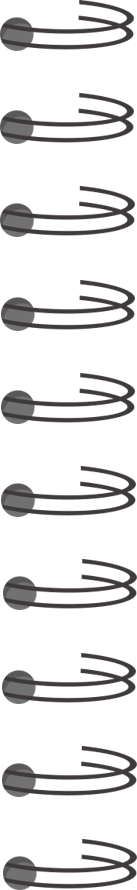 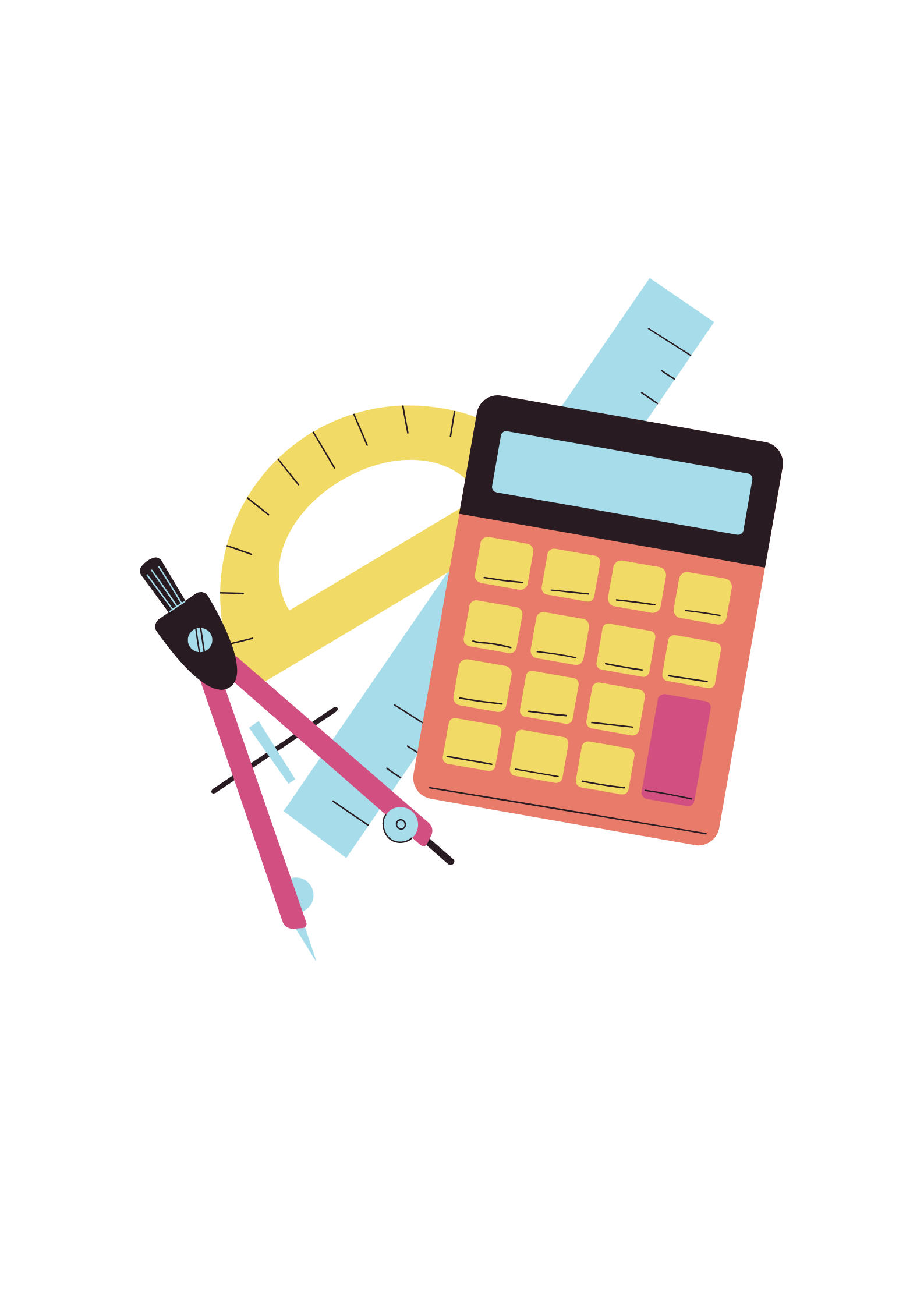 ٣-١
كتابة العبارات الجبرية والمعادلات
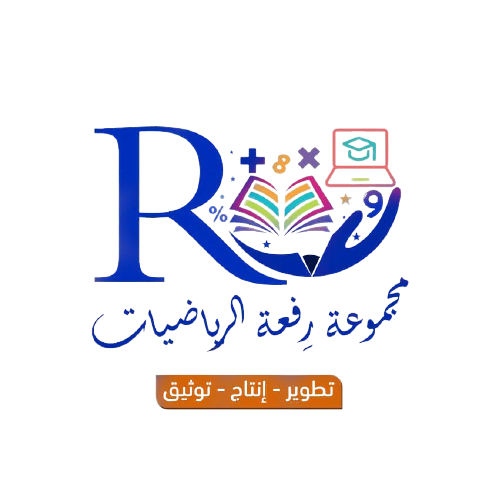 278
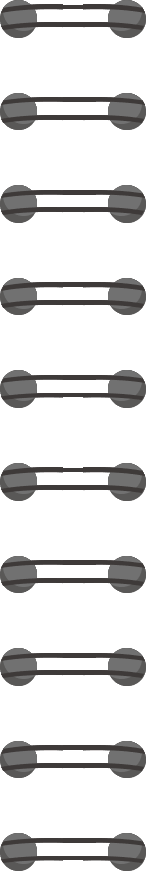 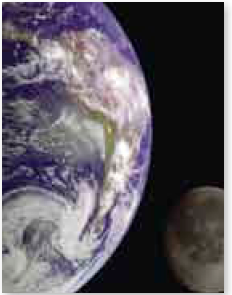 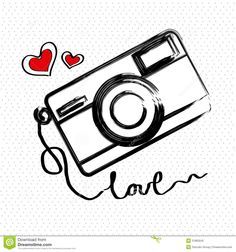 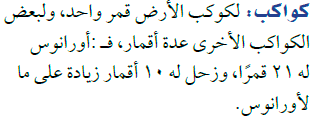 استعد
صـ٩٤
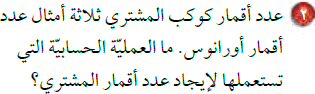 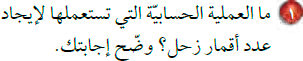 زحل له ١٠ أقمار زيادة على ما لأورانوس
عدد أقمار المشتري ثلاثة أمثال أقمار أورانوس
٢٧
+
١٠
٢٧
×
٣
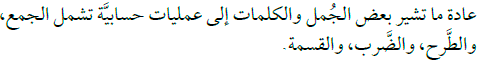 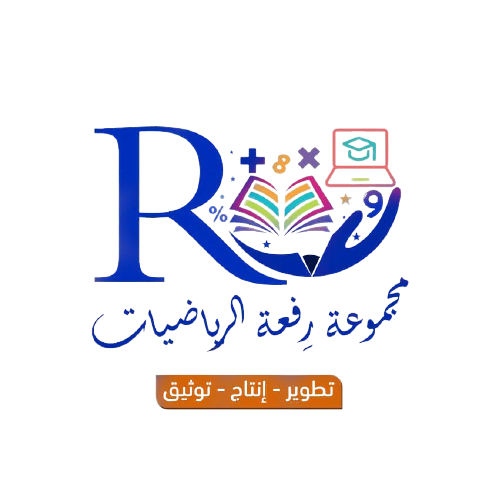 279
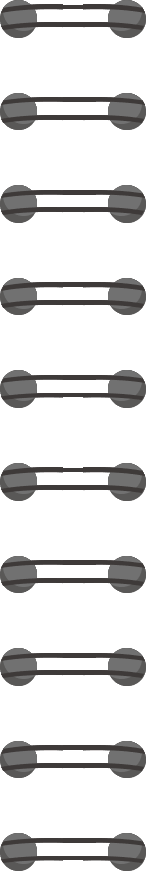 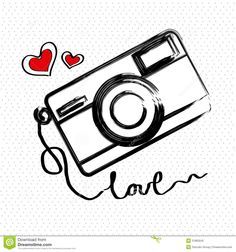 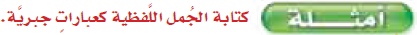 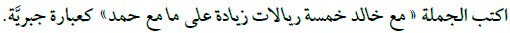 ح
+
٥
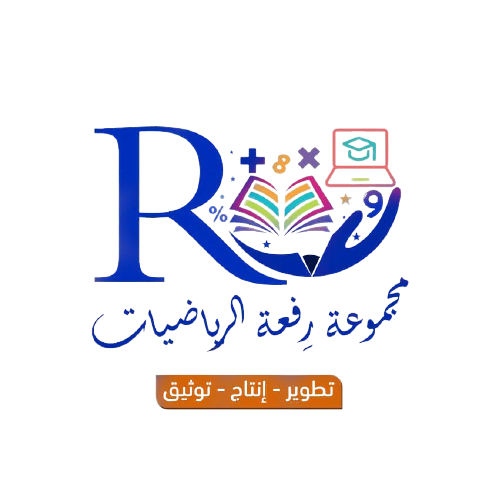 280
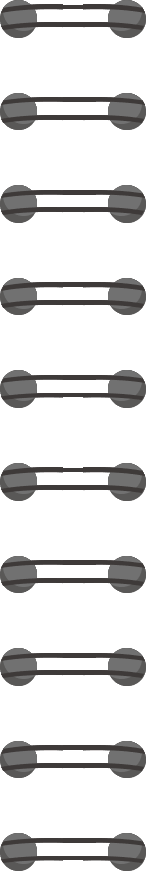 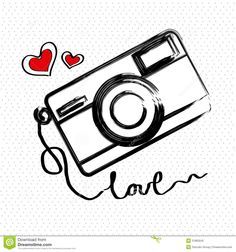 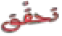 صـ٩٤
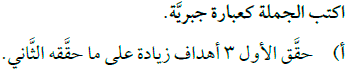 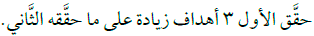 ث
+
٣
281
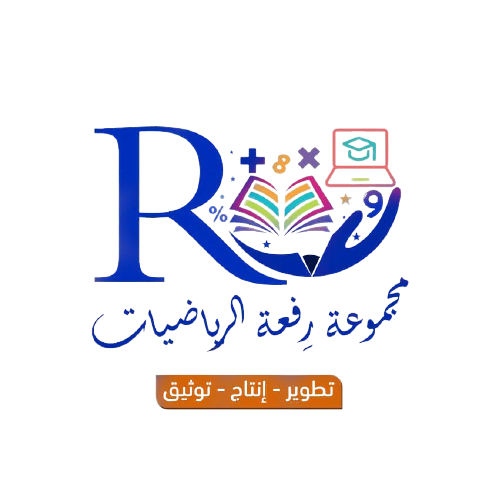 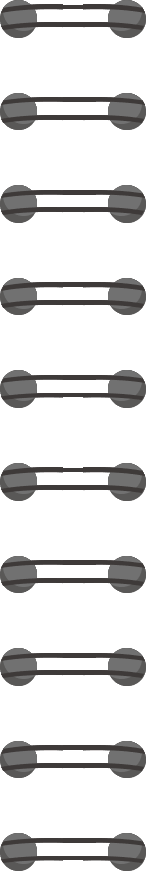 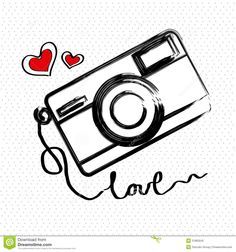 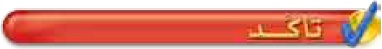 صـ٩٧
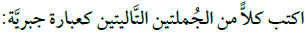 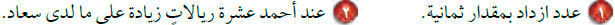 ٨
+
ع
س
+
١٠
282
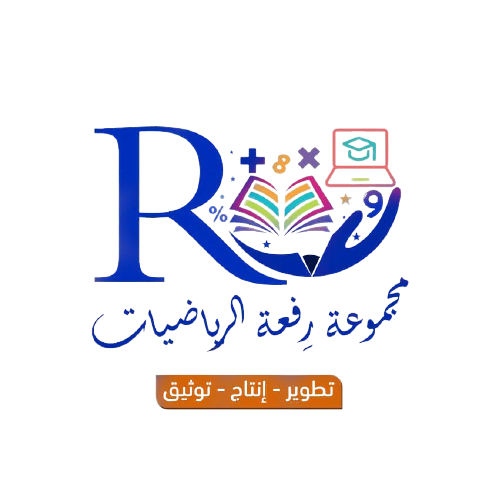 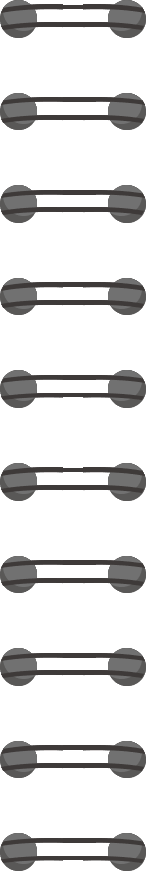 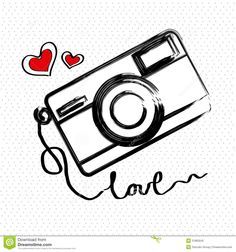 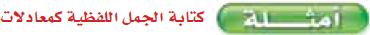 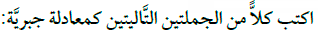 ثلاثة    أمثال    عمر أحمد     يساوي    ١٢
أقل من    العدد      بـ ٦     يساوي   ٢٠
ع
×
٣
ع
٦
١٢
=
٢٠
=
ــ
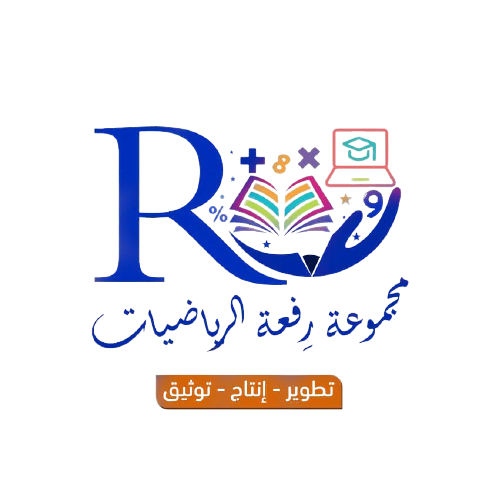 283
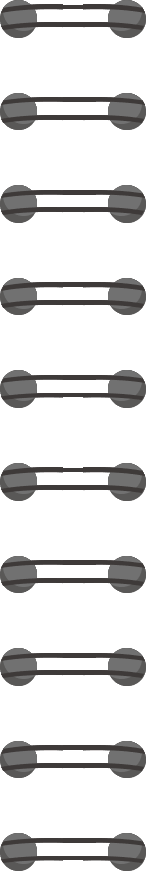 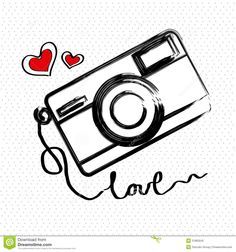 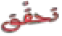 صـ٩٥ 
ب-ج
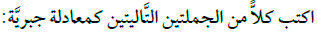 خمسة   أمثال   عدد   التلاميذ  يساوي  ٢٥٠
أكبر من    العدد    بمقدار  سبعة   يساوي   ١٥
ع
×
٥
ع
٢٥٠
=
٧
١٥
=
+
284
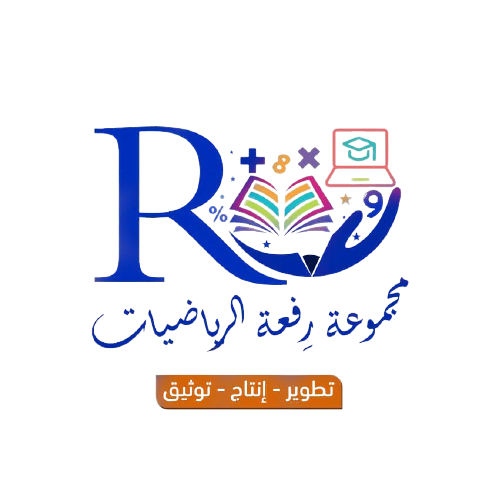 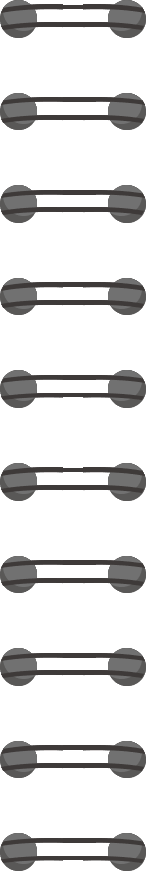 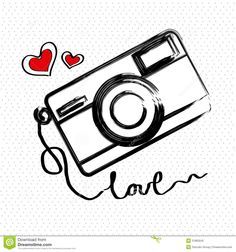 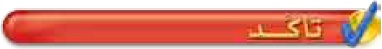 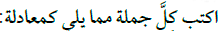 صـ٩٧
٣-٤
أكثر مما  أحرزه  خالد   بنقطتين  يساوي   ٤
أقل من       عدد         بتسعه     يساوي   ٢٤
ع
٢
خ
٩
٤
=
+
٢٤
=
ــ
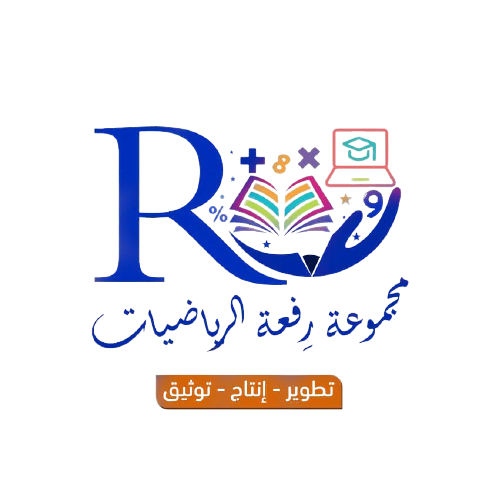 285
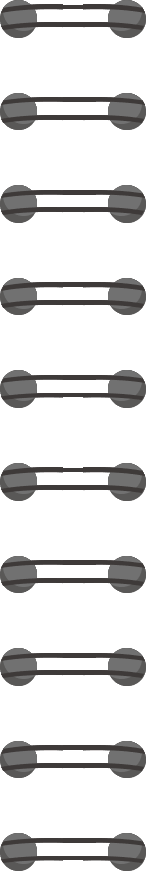 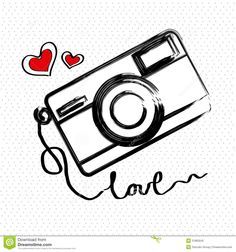 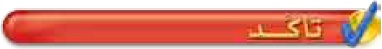 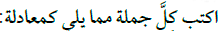 صـ٩٧
٥-٦
نصف   سعر سلعة          يساوي     ١٣  ريالا
مثلا     عدد   من الكيلومترات  يساوي   ١٨
س
ع
٢
١٣
=
÷  ٢
٢٤
=
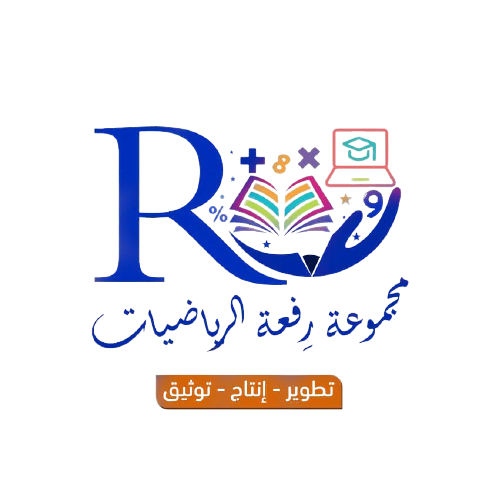 286
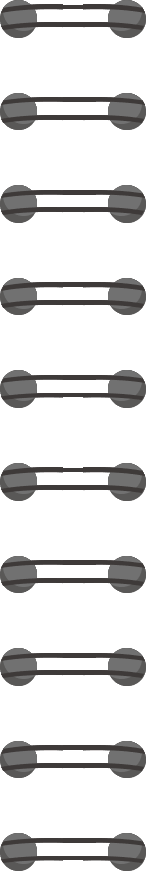 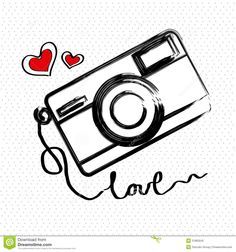 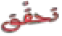 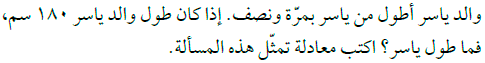 صـ ٩٥ /د
١,٥ × طول ياسر = طول والد ياسر
١,٥ × طول ياسر =     ١٨٠
١,٥ ×   ١٢٠     =     ١٨٠
١٢٠ سم
أي أن طول ياسر =
287
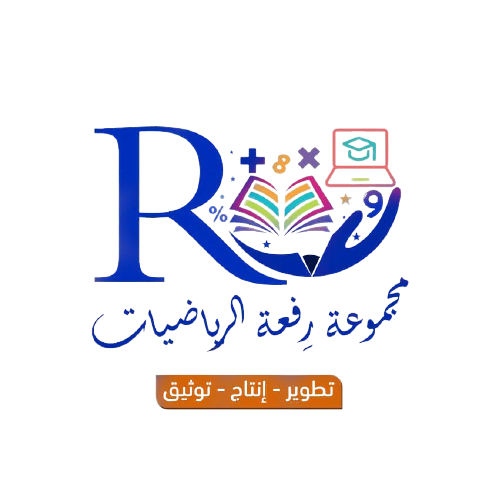 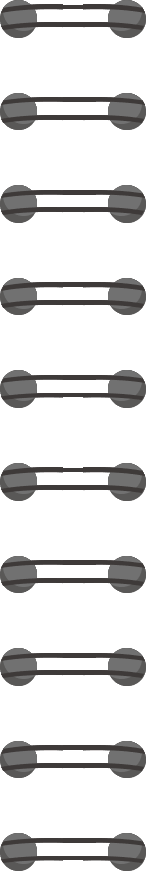 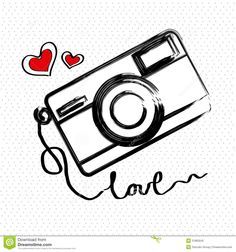 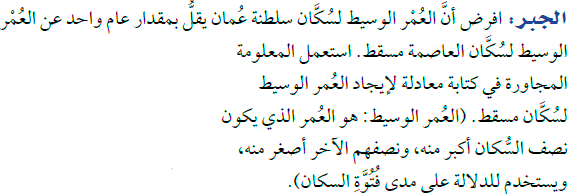 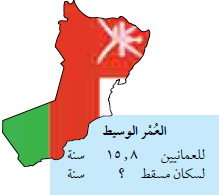 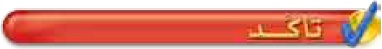 ٧صـ٩٧
الوسيط لسكان مسقط  ــ ١ = الوسيط لسكان عمان
س             ــ ١ =         ١٥,٨
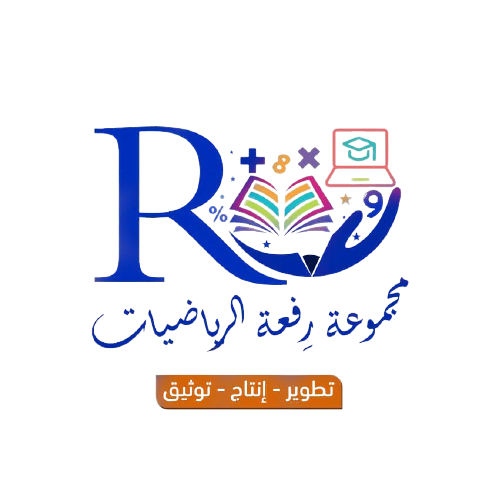 288
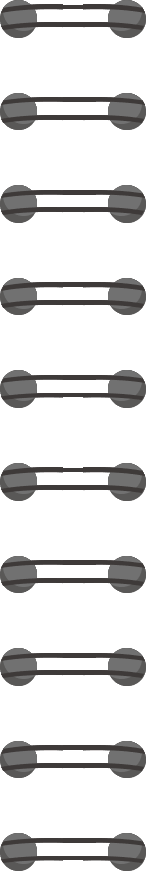 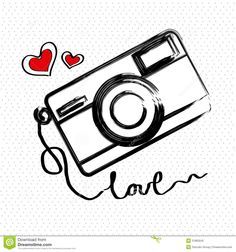 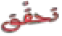 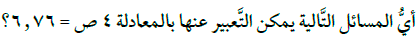 صـ٩٤/ د
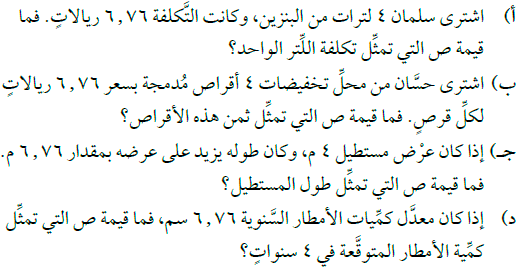 289
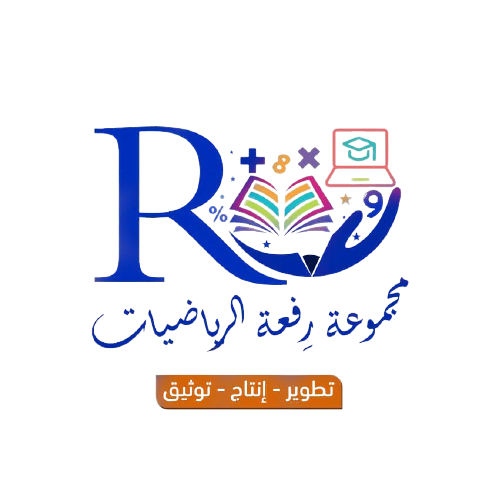 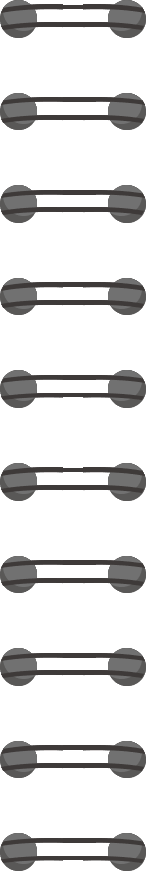 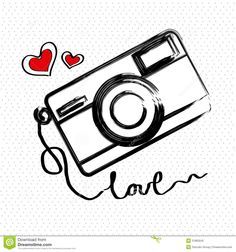 أي المسائل التالية يمكن التعبير عنها بالمعادلة  س ــ ١٥ = ٤٦
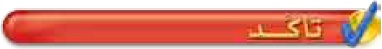 صـ٩٧/ ٨
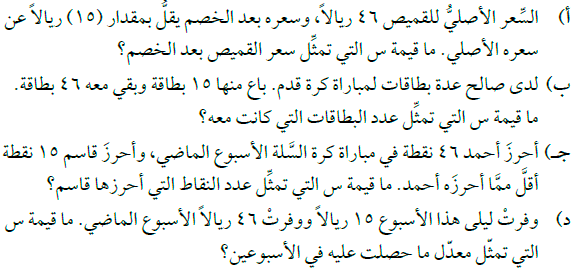 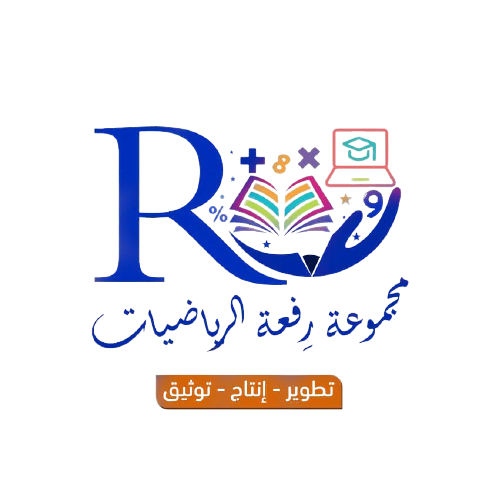 290
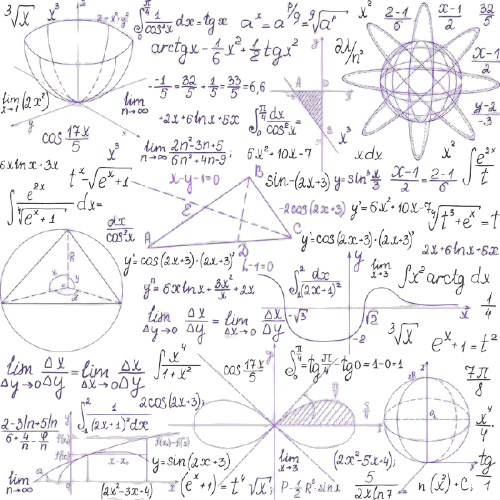 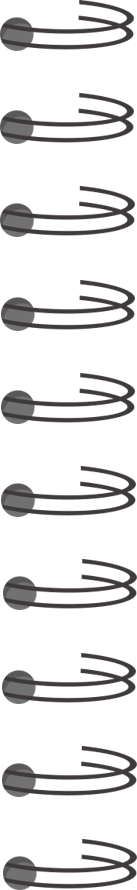 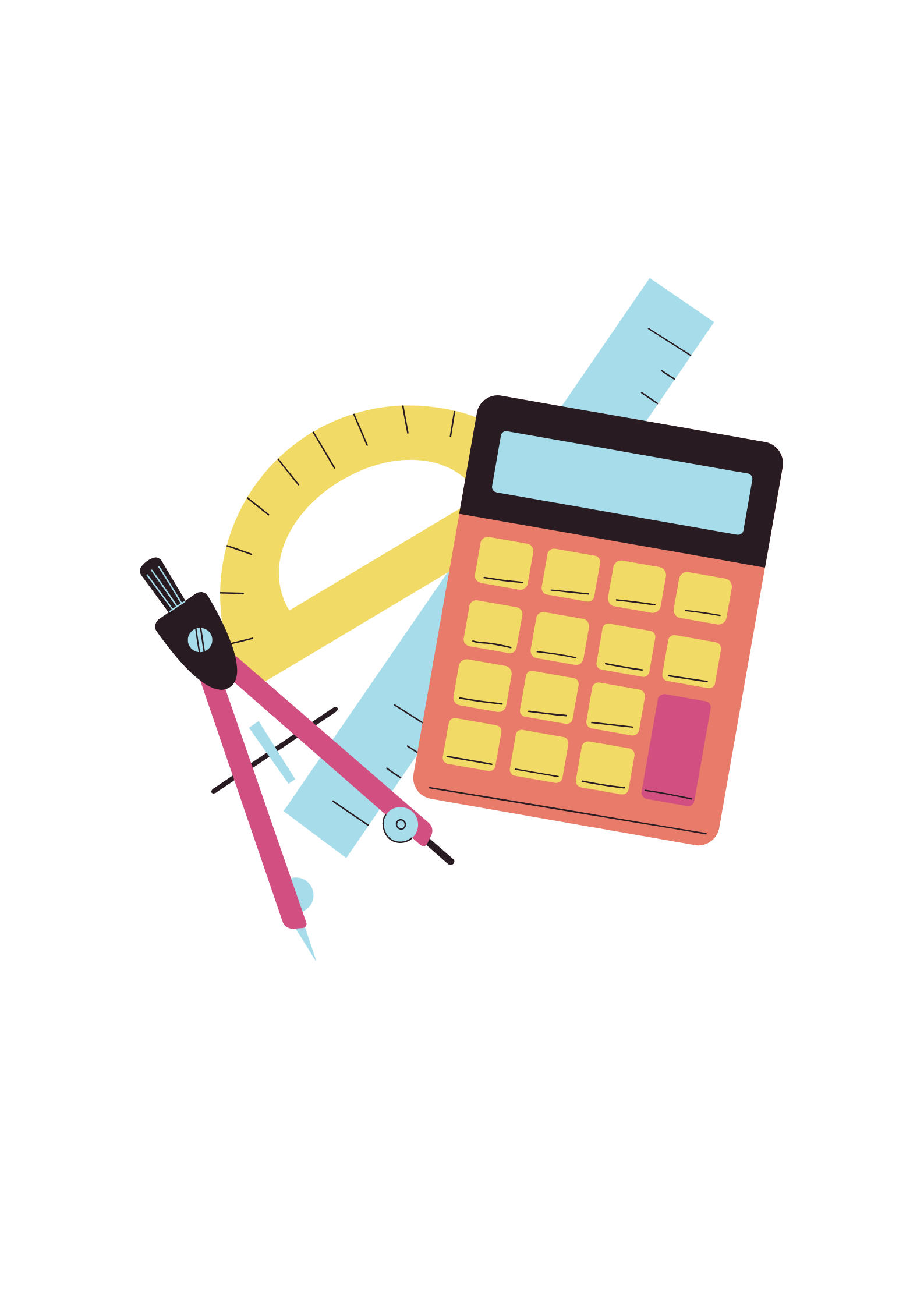 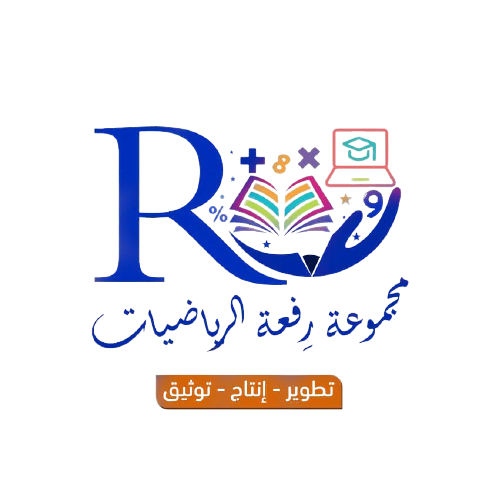 291